Visual Summary
Cross Community Working Group 
(CCWG) Accountability
Work Steam 1 – 2nd Draft Proposal for Public Comment
31 July  2015
This document is a summary interpretation of key points found in the proposal described above. The summaries and graphics here present the main recommendations found in the full proposal. This document may be updated based on revisions made to that proposal.
The Two-Track Parallel Process
Since the National Telecommunications and Information Administration (NTIA) announced their intent to transition stewardship of the IANA functions, the ICANN community has been working in a two-track parallel process. The ICG has finalized its proposal for stewardship transition, and the the CCWG-Accountability has finalized its proposal for Work Steam 1.
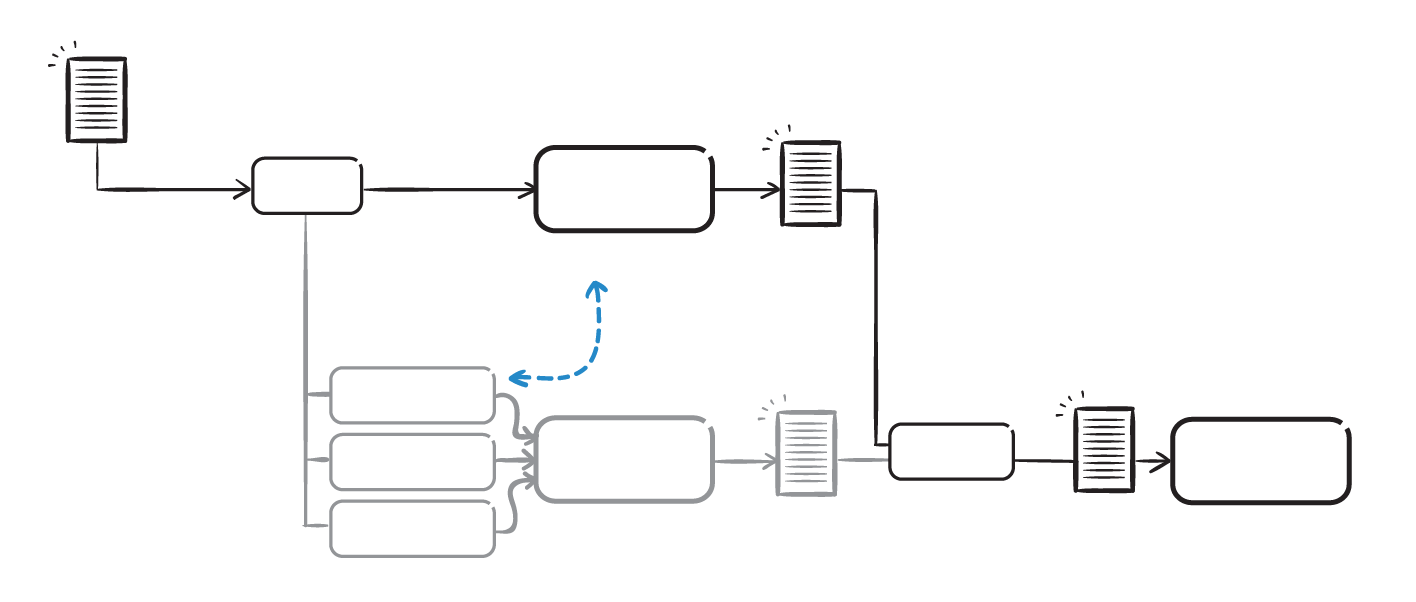 NTIA
Announcement
        & Criteria
CCWG
-Accoutability
Enhancing ICANN Accoutability
ICANN
CCWG
Proposal
Linkage
CWGStewardship
ICG
IANA Stewardship Transition
NTIA
ICANN BOARD
CRISP
ICG
Proposal
IANAPLAN
Cross Community Working Group (CCWG) Accountability 2nd Draft Proposal for Public Comment
2
Overview
Goal

The CCWG-Accountability is expected to deliver proposals that would enhance ICANN’s accountability towards all its stakeholders.
Scope

Work Stream 1 - Focuses on mechanisms enhancing ICANN’s accountability that must be in place or committed to within the time frame of the IANA Stewardship Transition.

Work Stream 2 - Focuses on addressing accountability topics for which a timeline for developing solutions and full implementation may extend beyond the IANA Stewardship Transition.
The ICANN Community & Board of Directors
The ICANN Community is organized in three Supporting Organizations (SOs) and four Advisory Committees (ACs), each represents key stakeholders. While the ICANN Board has the ultimate authority to approve or reject policy recommendations, Supporting Organizations are responsible for developing and making policy recommendations to the Board. Advisory Committees formally advise the ICANN Board on particular issues or policy areas. Much of the CCWG-Accountability’s efforts are focused on ensuring accountability of the Board of Directors (and ICANN staff) toward these stakeholders.
Cross Community Working Group (CCWG) Accountability 2nd Draft Proposal for Public Comment
3
Accountability Mechanisms: Current
There are four building blocks involved in ICANN's current accountability mechanisms.
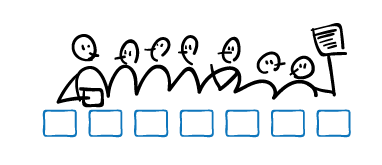 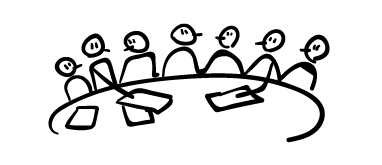 AC
SO
AC
SO
AC
SO
AC
ICANN Board
has the ultimate authority to approve or reject policy recommendations, developed by the SOs. ACs formally advise the ICANN Board on particular issues or policy areas.
The ICANN Community
is organized in three Supporting Organizations (SOs) and four Advisory Committees (ACs).
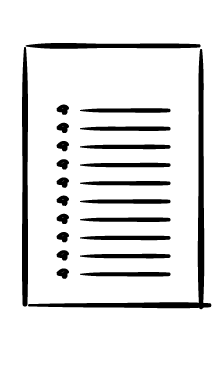 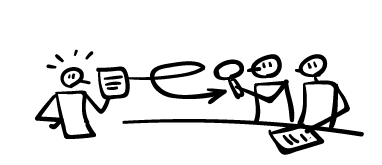 The Principles 
guarantee the mission, commitments and core values of ICANN through its bylaws.
BYLAWS
Independent Appeals Mechanisms
confers the power to review and provide redress, as needed.
Cross Community Working Group (CCWG) Accountability 2nd Draft Proposal for Public Comment
4
Escalation Paths
Possible slide to include details around status quo and community powers as escalation paths…

The CCWG-Accountability recommends giving the multistakeholder community more governance powers, as detailed in the following slides.

These powers are intended to provide recourse as part of an escalation path in case of substantial disagreement between the ICANN Board and the community. They do not interfere with the day to day operations of ICANN.  Additionally, these powers would not impact how the community operates today, or introduce new risks to them.
5
Post-Transition Accountability Mechanisms
The CCWG-Accountability has identified enhancements required to those building blocks that would form the accountability mechanisms required to improve ICANN’s accountability.
BUDGET
STRATEGY/OPS PLAN
BYLAWS
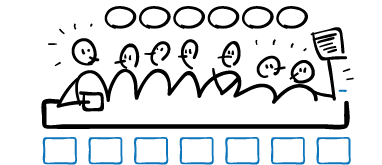 1
2
3
4
5
6
REVIEW / REJECT
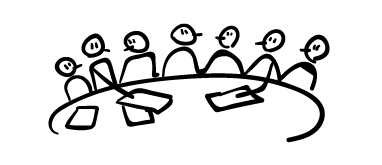 REMOVE / RECALL
AC
SO
AC
SO
AC
SO
AC
ICANN Board
represents the primary decision-making body that the community holds accountable (i.e. the Executive).
STRUCTURAL REVIEW
As Community accountability
The Empowered Community
refers to the powers that allow the community SOs & ACs to take action should ICANN breach the principles (i.e. the People).
Fundamental
Bylaws
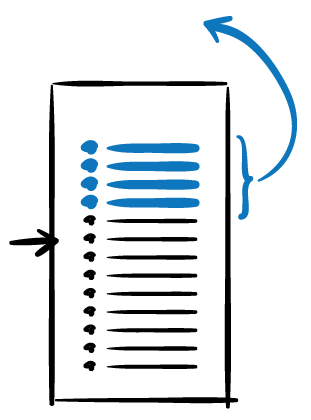 7+ MEMBER STANDING PANEL
NEW IRP
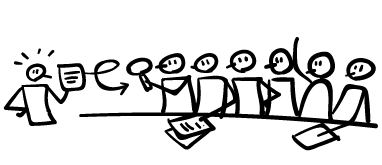 NEW
BYLAWS
Existing
+
New
mechanisms+
AoC
Reviews
The Principles 
guarantee the core mission, commitments and values of ICANN through its bylaws
(i.e. the Constitution).
Independent Appeals Mechanisms
confers the power to review and provide redress, as needed (i.e. the Judiciary).
Cross Community Working Group (CCWG) Accountability 2nd Draft Proposal for Public Comment
6
The Principles: ICANN’s Mission, Commitments, and Values
ICANN’s Bylaws are at the heart of its accountability. They require ICANN to act only within the scope of its limited mission, and to conduct its activities in accordance with certain fundamental principles. The CCWG-Accountability proposes the following changes be made to the Bylaws.
ICANN’s Mission Statement describes the scope of the organization's activities. The CCWG-Accountability recommends clarifying the language to better describe what is in and out of scope, and that ICANN’s powers are “enumerated.”
ICANN’s Affirmations of Commitments (AoC) requires a periodic review process conducted by the community that results in recommendations for improvement. The CCWG-Accountability proposes to bring aspects of the AoC and the AoC reviews into the ICANN bylaws.
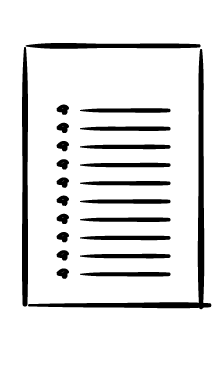 BYLAWS
ICANN’s Core Values guide the decisions and actions of ICANN. The CCWG-Accountability recommends dividing the existing Core Values provisions into “Commitments” and “Core Values.”
7
The Principles: Fundamental Bylaws
ICANN’s Bylaws can generally be changed by resolution of the Board with a two-thirds majority. CCWG-Accountability proposes revising ICANN’s Bylaws to establish a set of Fundamental Bylaws, which would hold special protections and can only be changed based on prior approval by the Community with a higher vote threshold.
The CCWG-Accountability recommends that the following items be given the status of Fundamental Bylaws:
The Mission / Commitments / Core Values; 
The framework for the Independent Review Process;
The manner in which Fundamental Bylaws can be amended
The Community Mechanism as Sole Member Model
The community powers to Reconsider/reject Budget or Strategy/Operating plans, Reconsider/reject Changes to ICANN Bylaws, Remove Individual ICANN Directors and Recall the Entire ICANN Board
The IANA Function Review and the Separation Process required by the CWG-Stewardship’s proposal; 
The Post-Transition IANA governance and Customer Standing Committee structures, also required by the CWG-Stewardship’s proposal.
Current
Proposed
Fundamental
Bylaws
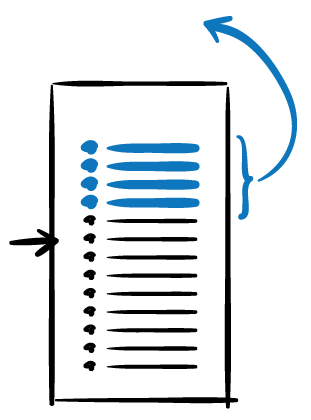 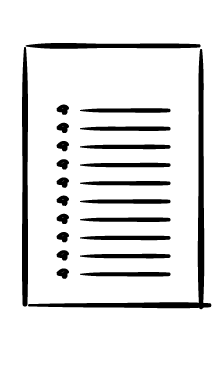 BYLAWS
Existing
+
New
mechanisms
+
AoC
Reviews
8
Appeals Mechanisms: Independent Review Process
The CCWG-Accountability recommends significantly enhancing ICANN’s existing Independent Review Process (IRP), whereby any person or entity materially affected by an action (or inaction) in breach of ICANN’s Bylaws by ICANN’s Board may request an independent third-party review of that action.
The core of the recommendation is to create a new standing panel to serve as a fully independent dispute resolution function for the ICANN Community, in conjunction with specially organized review panels who preside over specific disputes.
Review Panels
Standing Panel
Composition: 	3 decision makers.

Selection: 	Selected from Standing Panel. 1 panel 	member chosen by each party, those 2 	chose the 3rd member.

Expertise: 	Relevant to the dispute in question; access to 	other experts upon request.

Decisions: 	Are to be binding on ICANN (subject to appeal to 	full panel) to the extent permitted by law. Possible 	decisions are: 
	1) Action/inaction is/is not consistent with Bylaws 	2) Substantive decision on Sole Member rights
Composition: 	7 members (minimum).

Selection: 	ICANN to organize a community effort to 	identify and propose candidate members, 	Board to confirm.

Expertise: 	Significant legal expertise; expertise in the 	workings of ICANN and the DNS; access to 	other experts upon request.

Diversity: 	Reasonable efforts to achieve diversity, 	including no more than 2 panelists from an	ICANN region.
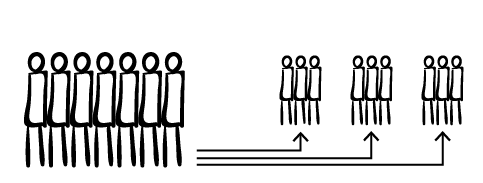 The Role & Scope of the IRP
Standing Panel
Review Panels
Determine whether ICANN has acted (or has failed to act) in violation of its Bylaws
Reconcile conflicting holdings in process specific “expert panels”
Hear claims involving rights of the Sole Member
9
Appeals Mechanisms: Request for Reconsideration
The CCWG-Accountability proposes a number of key reforms to ICANN's Request for Reconsideration (RFR) process, whereby any person or entity materially affected by an action (or inaction) of ICANN may request review or reconsideration of that action by the Board.
Key Reforms Proposed include:
Expanding the scope of permissible requests to include Board or staff actions or inactions that contradict ICANN's Mission, Commitments or Core Values
Extending the time for filing a Request for Reconsideration from 15 to 30 days
Narrowing the grounds for summary dismissal
Requiring the ICANN Board of Directors to make determinations on all requests after receiving a recommendation from the Board Governance Committee (rather than the BCG deciding)
Tasking ICANN's Ombudsman with initial substantive evaluation of the requests to aid the Board Governance Committee in its recommendation
Providing requesters an opportunity to rebut the Board Governance Committee's recommendation before a final decision by the entire Board
Providing enhanced transparency requirements and firm deadlines in issuing determinations.
Cross Community Working Group (CCWG) Accountability 2nd Draft Proposal for Public Comment
10
Community Mechanism as Sole Member Model
Numerous legal structures, or mechanisms, have been explored for organizing the community to have enforceable powers, which generally requires “legal personhood” in California (and other jurisdictions). The CCWG-Accountability is recommending the Community Mechanism as Sole Member Model.
The Community Mechanism in which SOs/ACs participate jointly to exercise their community powers would be built into ICANN’s Bylaws and be the Sole Member of ICANN. Decisions of the SOs/ACs per the Community Mechanism would directly determine exercise of the rights of the Community Mechanism as Sole Member (CMSM).
Community Power – Current
Community Power – Future
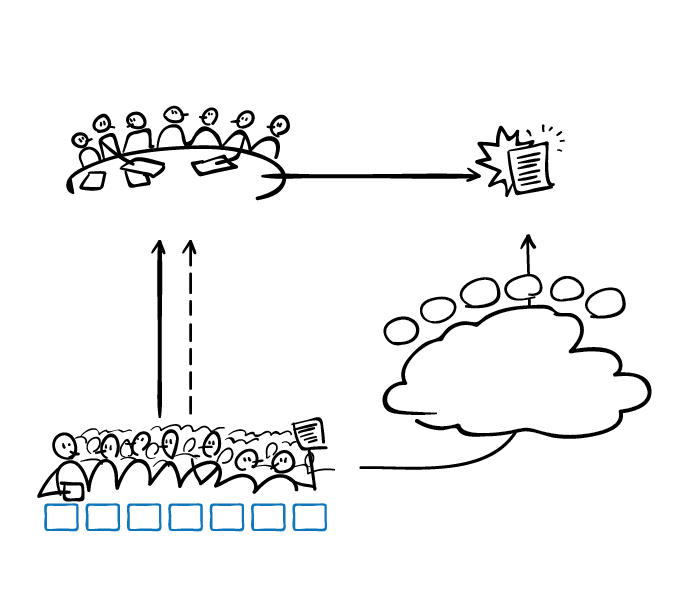 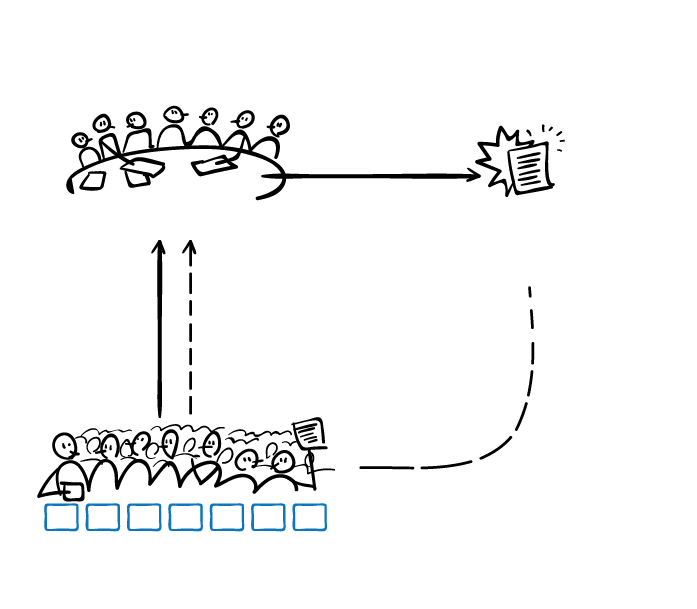 If the community disagrees with a Board decision or action, they have no recourse to challenge it.
If the community disagrees with a Board decision or action, they can challenge it exercising their powers through the CMSM.
BOARD
BOARD
Board Decision or Action
Board Decision or Action
Recourse!
4
Policies
(SOs)

Advise
(ACs)
No recourse…
Policies
(SOs)

Advise
(ACs)
5
3
6
2
1
Powers
Representation on the Board
Representation on the Board
Community
Mechanism As
      Sole Member
Community disagrees?
Community disagrees?
11
AC
SO
AC
SO
AC
SO
AC
AC
SO
AC
SO
AC
SO
AC
THE COMMUNITY
THE EMPOWERED COMMUNITY
11
The Empowered Community’s Powers
The CCWG-Accountability recommends the ICANN community be empowered with six distinct powers.
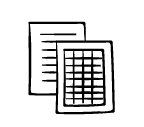 1. Reconsider/reject budget or strategy/operating plan
This power would give the community the ability to consider strategic/operating plans and budgets after they are approved by the Board (but before they come into effect) and reject them.
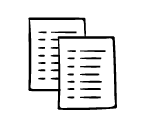 2. Reconsider/reject changes to ICANN “standard” bylaws
This power would give the community the ability to reject proposed Bylaws changes after they are approved by the Board but before they come into effect.
3. Approve changes to “fundamental” bylaws
This power would form part of the process set out for agreeing any changes of the “fundamental” bylaws. It requires that the community would have to give positive assent to any change, a co-decision process between the Board and the community and that such changes would require a higher vote.
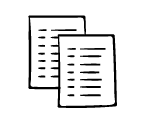 4. Appoint & remove individual ICANN directors
The community organization that appointed a given director could end their term and trigger a replacement process. The general approach, consistent with the law, is that the appointing body is the removing body.
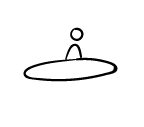 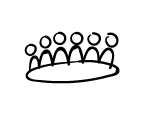 5. Recall entire ICANN board
This power would allow the community to cause the removal of the entire ICANN Board. (expected to be used only in exceptional circumstances).
12
Cross Community Working Group (CCWG) Accountability 2nd Draft Proposal for Public Comment
12
CMSM Model: Exercising Powers
How does the community exercise its powers? The exercising of different community powers may include unique steps relevant to a given power, but the general process is as follows.
1
2
3
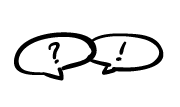 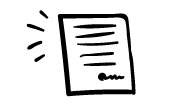 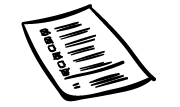 CAUSE
OUTCOME
PETITION
DISCUSSION
DECISION
ICANN Board or Board Member action causing significant concern to members of the community.
Depends on community power.
To trigger the use of a community power, an SO or AC has to agree by a resolution of its governing body that the power should be used.
Where a petition succeeds, the whole community through its SOs and ACs discusses the proposed use of the power, through the ICANN Community Forum (ICF).
SOs/ACs that have voting rights cast their votes to decide whether the power is used or not. The CMSM collects the votes and communicates the decision to the board.
13
Example: Reconsider/reject changes to ICANN “standard” bylaws
How does the community exercise its powers? The exercising of different community powers may include unique steps relevant to a given power, but the general process is as follows.
1
2
3
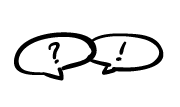 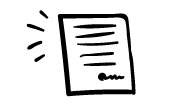 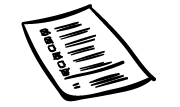 CAUSE
OUTCOME
PETITION
DISCUSSION
DECISION
ICANN Board or Board Member action causing significant concern to members of the community.
ICANN Board 
acts in accordance with the community’s decision.
To trigger the use of a community power, an SO or AC has to agree by a resolution of its governing body that the power should be used.
Where a petition succeeds, the whole community through its SOs and ACs discusses the proposed use of the power, through the ICANN Community Forum (ICF).
SOs/ACs that have voting rights cast their votes to decide whether the power is used or not. The CMSM collects the votes and communicates the decision to the board.
Details…
Details…
Threshold:
Details…
14
Example: Recalling the Entire ICANN Board
How does the community exercise its powers? The exercising of different community powers may include unique steps relevant to a given power, but the general process is as follows.
1
2
3
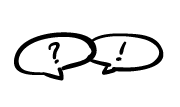 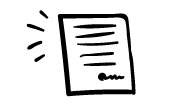 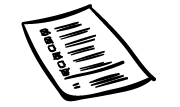 CAUSE
OUTCOME
PETITION
DISCUSSION
DECISION
Significant concerns with the entire
ICANN board.
The interim board replaces the ICANN board (except for the president)
To trigger the use of a community power, an SO or AC has to agree by a resolution of its governing body that the power should be used.
Where a petition succeeds, the whole community through its SOs and ACs discusses the proposed use of the power, through the ICANN Community Forum (ICF).
SOs/ACs that have voting rights cast their votes to decide whether the power is used or not. The CMSM collects the votes and communicates the decision to the board.
Details…
Each SO and AC has 7 days to follow its own internal processes to decide how to vote on the matter
Threshold:
75% of the
eligible votes
15
Voting Details
Possible slide to include details around voting…
16
Stress Tests
An essential part of the CCWG-Accountability Charter calls for stress testing of the recommended accountability enhancements. The purpose of these stress tests is to determine the stability of ICANN in the event of consequences and/or vulnerabilities, and to assess the adequacy of existing and proposed accountability mechanisms available to the ICANN community.
I



Financial Crisis or Insolvency
II 



Failure to Meet Operational Obligations
III



Legal/Legislative Action
IV



Failure of Accountability
V



Failure of Accountability to External Stakeholders
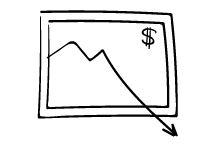 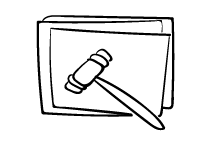 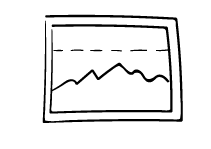 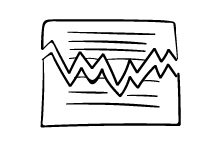 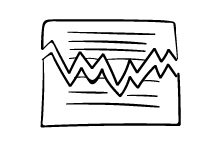 The exercise of applying stress tests identified changes to ICANN Bylaws that might be necessary to allow the CCWG-Accountability to evaluate proposed accountability mechanisms as adequate to meet the challenges identified.
17
Work Streams & Implementation
The CCWG-Accountability’s work is organized in two Work Streams. Work Stream 1 changes must be implemented or committed to before any transition of IANA Stewardship from NTIA can occur.
Elements considered for Work Stream 2:

Refining the operational details of WS1 proposals
Further assessing enhancements to government participation in ICANN
Considering the issue of jurisdiction 
Enhancing SO/AC accountability
Instituting a culture of transparency within the ICANN org. 
Defining security audits and certification requirements for ICANN’s IT systems
Considering improvements to diversity in all its aspects at all levels of the organization
Possible tracks for implementation of Work Stream 1:

Revising Mission, Commitments and Core Values
Establishing Fundamental Bylaws
Completing the IRP enhancements
Establishing Community empowerment mechanism and incorporation of the community Powers into the Bylaws
Implementing the AoC reviews into the Bylaws
Completing the Reconsideration process enhancements
2015
2016
Work Stream 1 Development (and identifying topics for Work Stream 2)
Work Stream 1 Implementation
Work Stream 2 Development
Frankfurt
Istanbul
Paris
Work Stream 2 Implementation
ICANN 52
ICANN 53
ICANN 54
18
Still Finalizing This Slide
Linkage with the CWG-Stewardship
The CCWG-Accountability recognizes that continued and close engagement with the CWG-Stewardship is essential. Key aspects of the CWG-Stewardship proposal are considered to be conditional on the output of the CCWG-Accountability.
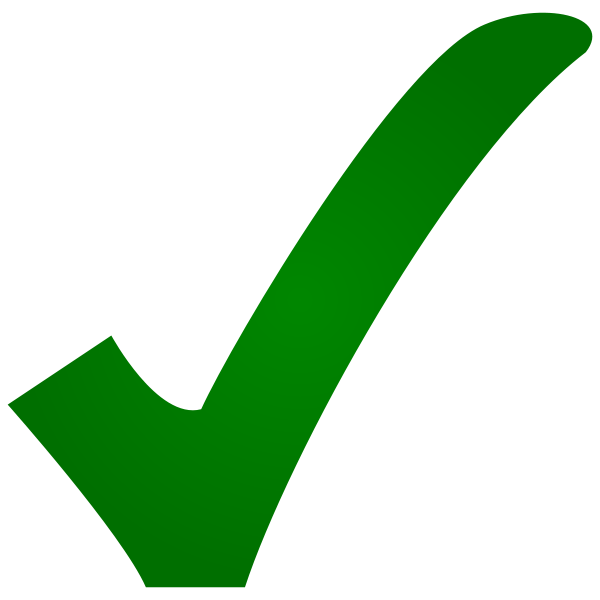 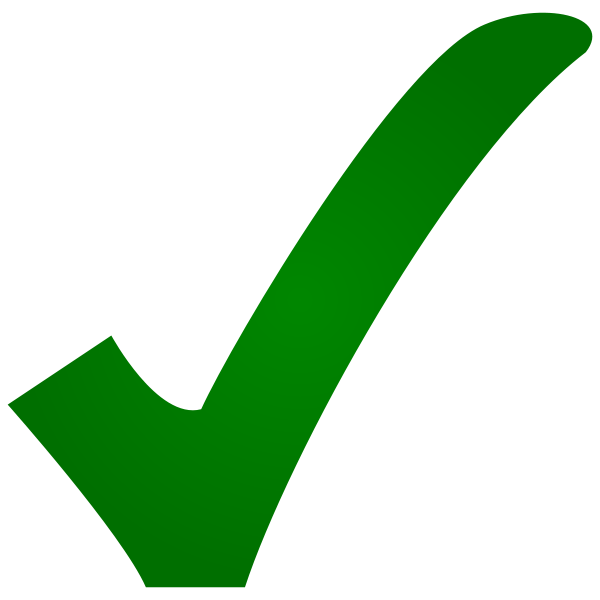 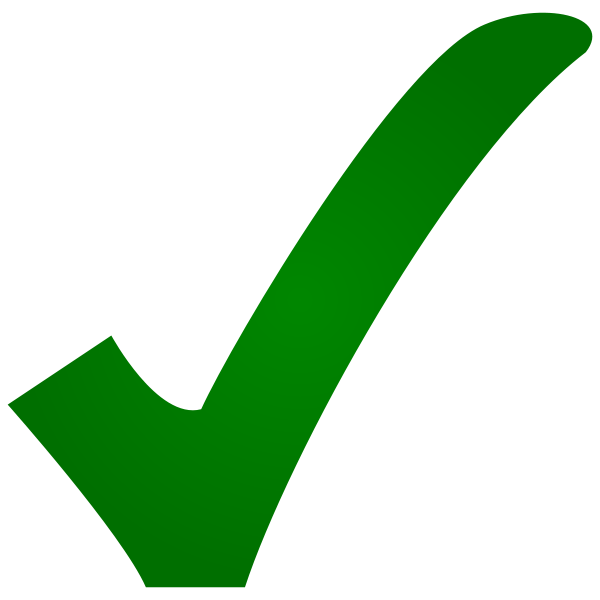 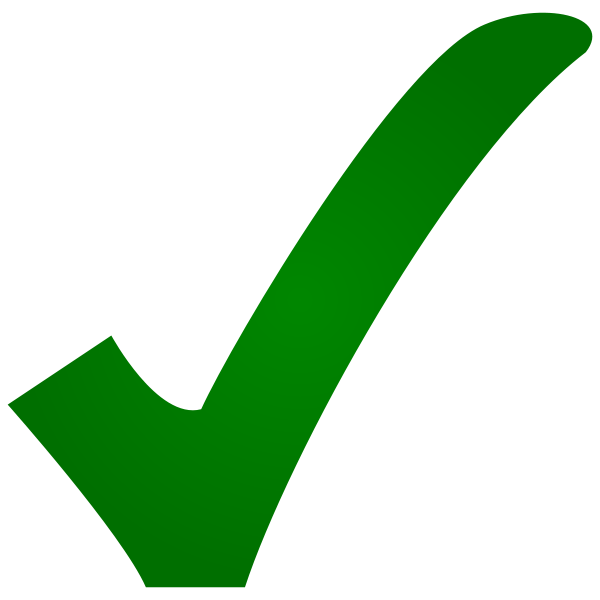 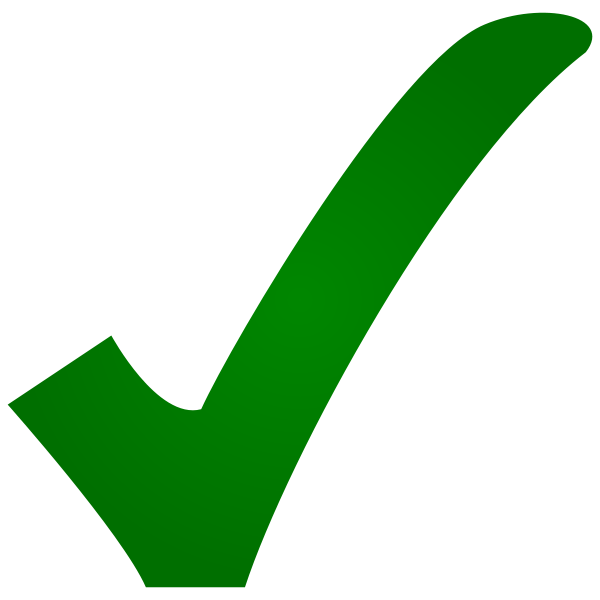 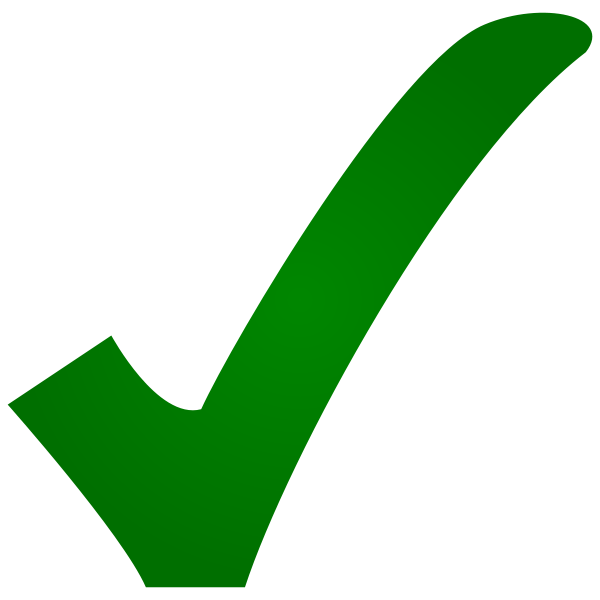 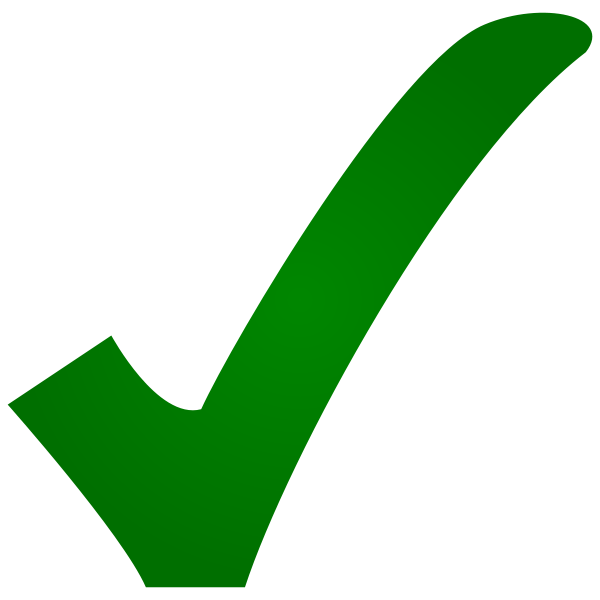 19
19
Cross Community Working Group (CCWG) Accountability 2nd Draft Proposal for Public Comment
19